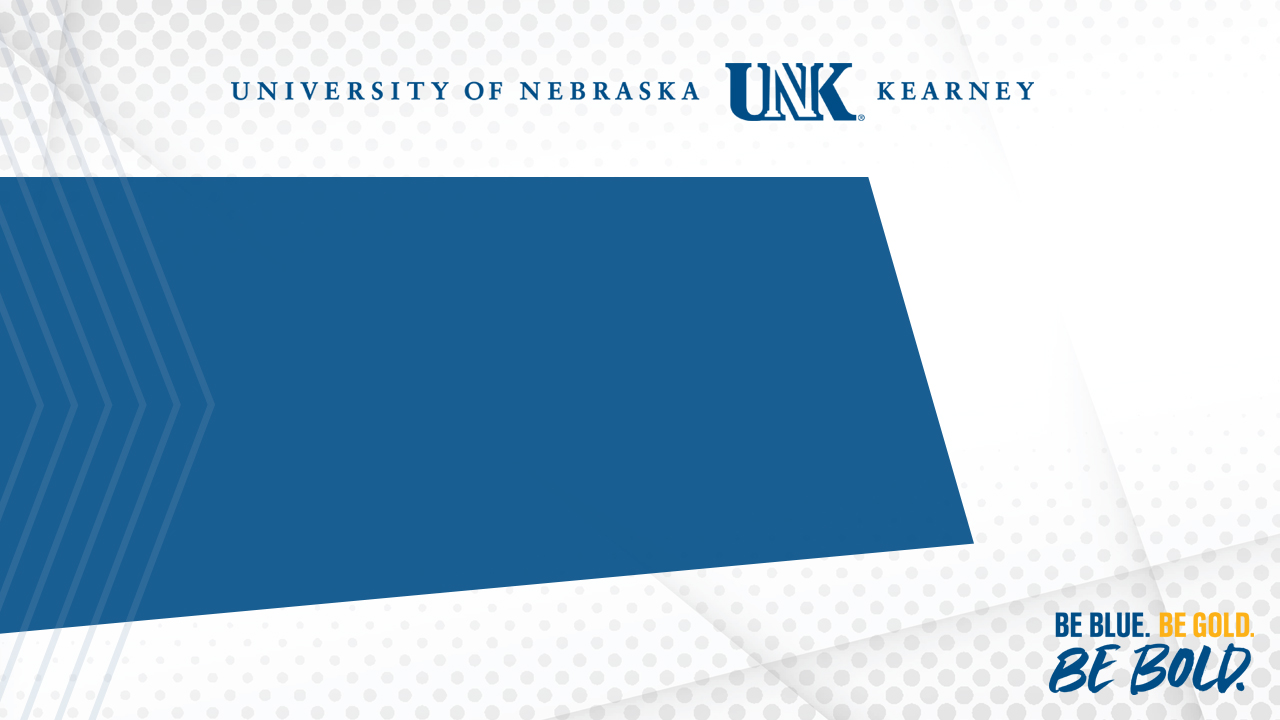 TITLE GOES HERE
Subtitle goes here
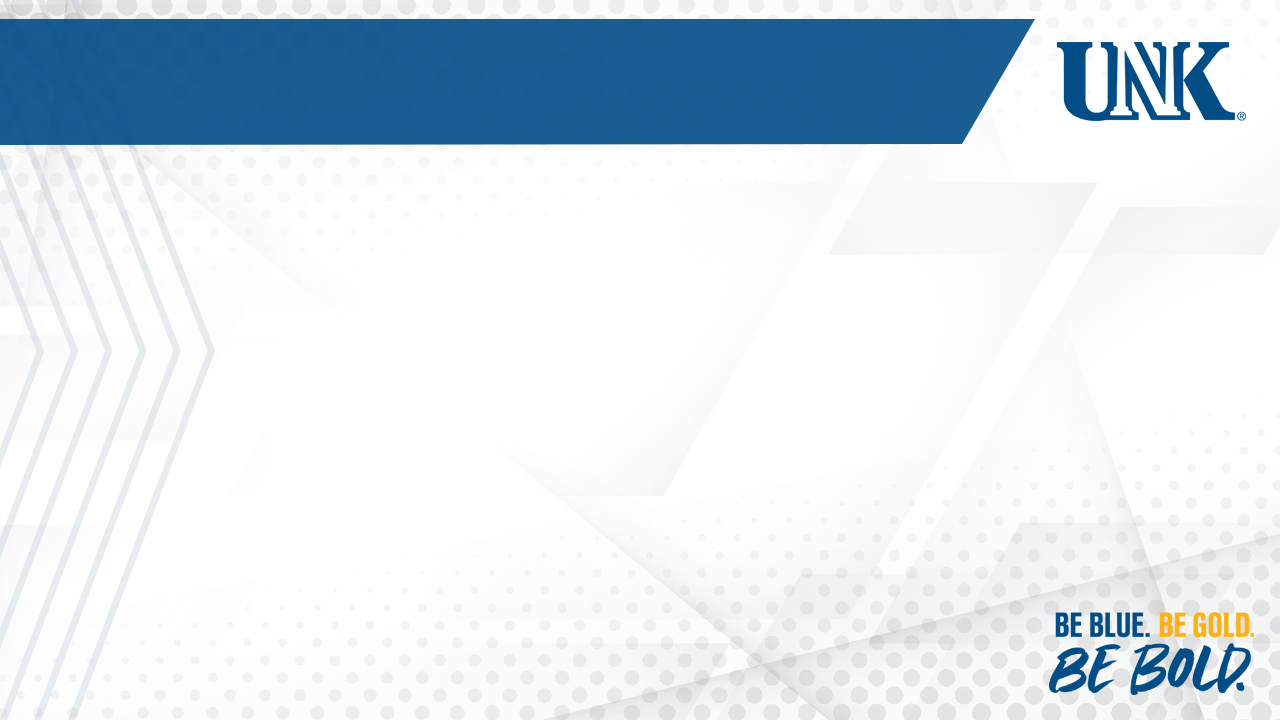 TITLE GOES HERE
Type text here…
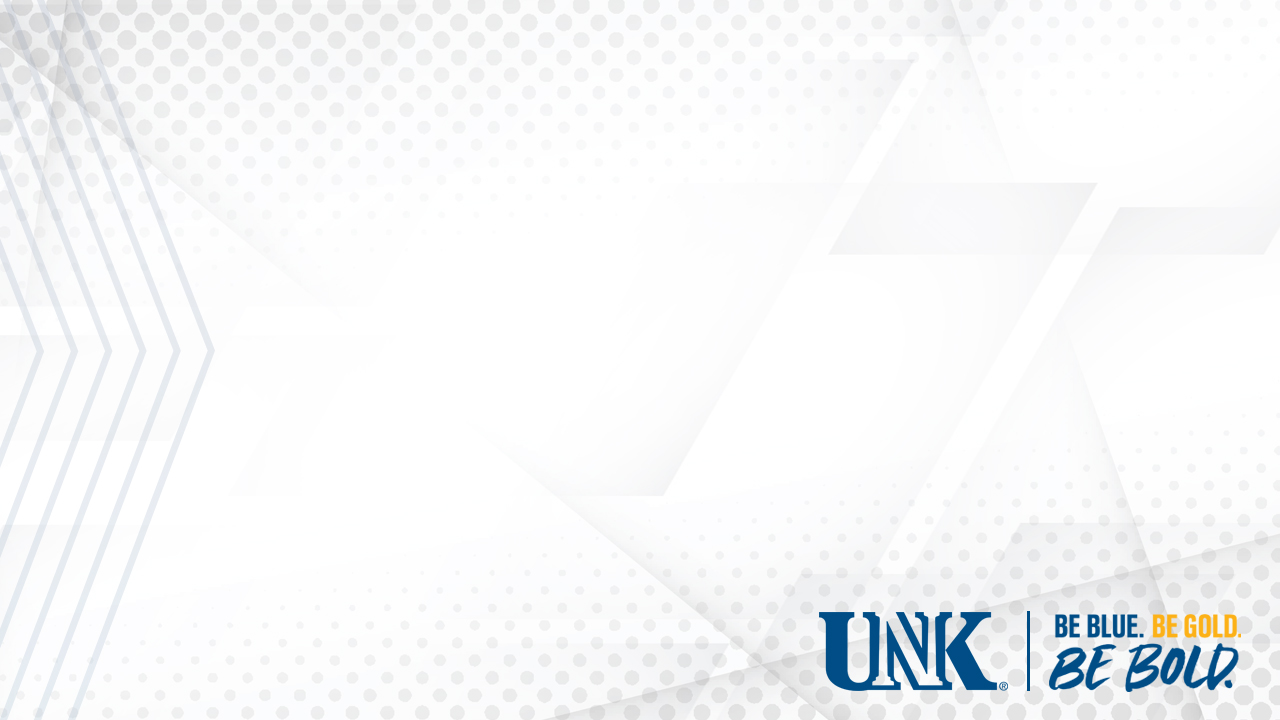 Type text here…